ΤΟΜΕΑΣ ΥΠΟΔΟΜΩΝ ΜΕΤΑΦΟΡΩΝ
Πρόοδος ανά Άξονα Προτεραιότητας
ΑΞΟΝΑΣ ΠΡΟΤΕΡΑΙΟΤΗΤΑΣ 01: ΔΙΕΥΡΩΠΑΪΚΟ ΣΙΔΗΡΟΔΡΟΜΙΚΟ ΔΙΚΤΥΟ & ΣΥΝΔΕΣΕΙΣ (ΤΣ)
Α.   ΤΑΥΤΟΤΗΤΑ ΑΞΟΝΑ
Χρηματοδότηση 
       Συγχρηματοδοτούμενη Δημόσια Δαπάνη (ΣΔΔ):   	330,9 εκατ. €
        Κοινοτική Συνδρομή (ΚΣ):		    	281,2 εκατ. €
Στον Άξονα περιλαμβάνονται δύο εμβληματικά έργα (SIGNIFICANT PROJECTS - OPs 2014-2020) :
Σηματοδότηση και σύστημα ETCS στο σιδηροδρομικό Άξονα  Θεσσαλονίκη – Ειδομένη   
Ηλεκτροκίνηση της νέας διπλής σιδηροδρομικής γραμμής στο τμήμα Κιάτο – Ροδοδάφνη

Β.    ΕΞΕΙΔΙΚΕΥΣΗ
Έχουν εξειδικευτεί 3 δράσεις, συνολικής ΣΔΔ: 315,0 εκατ. €  (Ποσοστό  95,2%  του Άξονα)
Υπολείπεται προς  εξειδίκευση ΣΔΔ 15,9 εκατ. €.

Γ.    ΠΡΟΣΚΛΗΣΕΙΣ
Έχουν εκδοθεί 3 προσκλήσεις  συνολικής ΣΔΔ 306,0 εκατ. €  (Ποσοστό  95,2%  του Άξονα)
ΑΞΟΝΑΣ ΠΡΟΤΕΡΑΙΟΤΗΤΑΣ    01 : ΔΙΕΥΡΩΠΑΪΚΟ ΣΙΔΗΡΟΔΡΟΜΙΚΟ ΔΙΚΤΥΟ & ΣΥΝΔΕΣΕΙΣ (ΤΣ)
Δ.   ΕΝΤΑΞΕΙΣ - ΝΟΜΙΚΕΣ ΔΕΣΜΕΥΣΕΙΣ - ΔΑΠΑΝΕΣ ΕΡΓΩΝ (έως 30-10-2017)






“Εκσυγχρονισμός σηματοδότησης-τηλεδιοίκησης και εγκατάσταση ΕΤCS LEVEL 1 σε εντοπισμένα τμήματα του άξονα ΑΘΗΝΑ-ΘΕΣΣΑΛΟΝΙΚΗ-ΠΡΟΜΑΧΩΝΑΣ
Επιλέξιμου Π/Υ 45,4 εκατ €, 
Αντικείμενο : σηματοδότηση-τηλεδιοίκηση, σε εντοπισμένα τμήματα του άξονα Αθήνα-Θεσσαλονίκη-Προμαχώνας μήκους 519 χλμ.
Την εγκατάσταση και προσωρινή παραλαβή του συστήματος έλεγχου-χειρισμού σηματοδότησης ETCS level 1 σε 402 χλμ του σιδηροδρομικού άξονα Αθήνα-Θεσσαλονίκη
Ποσοστό υλοποίησης   :   55% περίπου για τις  εργασίες ανάταξης και 75% στην υλοποίηση του ETCS γραμμής 
Προβλεπόμενη περαίωση  :  4ο  Τρίμηνο του 2018
ΑΞΟΝΑΣ ΠΡΟΤΕΡΑΙΟΤΗΤΑΣ    01 : ΔΙΕΥΡΩΠΑΪΚΟ ΣΙΔΗΡΟΔΡΟΜΙΚΟ ΔΙΚΤΥΟ & ΣΥΝΔΕΣΕΙΣ (ΤΣ)
Τμηματοποιημένο Μεγάλο Έργο "Κατασκευή  νέας διπλής σιδηροδρομικής γραμμής στο τμήμα Διακοπτό-Ροδοδάφνη, Φάση Β’
Επιλέξιμου Π/Υ 173,2 εκατ €,  (Α’ Φάση Π/Υ 110,3 εκατ.€ - Β’ Φάση Π/Υ  62,9 εκατ €)
Αντικείμενο : Κατασκευή της νέας διπλής σιδηροδρομικής γραμμής μήκους 16 χλμ., και αφορά σε εργασίες υποδομής, επιδομής, σιδηροδρομικών σταθμών, σηματοδότησης με σύστημα ETCS, και φυτοτεχνικά.
Ποσοστό υλοποίησης της Β’ Φάσης περίπου  60% ( 84% στο σύνολο του έργου)
Προβλεπόμενη περαίωση  : 4ο  Τρίμηνο του 2018

Ηλεκτροκίνηση της νέας διπλής σιδηροδρομικής γραμμής στο τμήμα Κιάτο – Ροδοδάφνη.
Αντικείμενο : Εγκατάσταση συστήματος ηλεκτροκίνησης της νέας διπλής σιδηροδρομικής γραμμής στο τμήμα Κιάτο-Ροδοδάφνη (70,6 χλμ) 
Επιλέξιμου Π/Υ 68 εκατ €, 
Ποσοστό υλοποίησης   : Σύνταξη των τευχών δημοπράτησης.
ΑΞΟΝΑΣ ΠΡΟΤΕΡΑΙΟΤΗΤΑΣ    01 : ΔΙΕΥΡΩΠΑΪΚΟ ΣΙΔΗΡΟΔΡΟΜΙΚΟ ΔΙΚΤΥΟ & ΣΥΝΔΕΣΕΙΣ (ΤΣ)
“ΚΑΤΑΣΚΕΥΗ ΚΑΤΩ ΔΙΑΒΑΣΗΣ ΣΙΔΗΡΟΔΡΟΜΙΚΩΝ ΓΡΑΜΜΩΝ ΤΗΣ ΟΔΟΥ ΑΓ. ΠΑΡΑΣΚΕΥΗΣ-Ν. ΜΕΝΕΜΕΝΗ ΘΕΣΣΑΛΟΝΙΚΗΣ”
Επιλέξιμου Π/Υ   11,1 εκατ €, 
Ποσοστό υλοποίησης  :  περίπου 40%

"Κατασκευή Σιδηροδρομικής Στάσης στον Ν. Παντελεήμονα Πιερίας " 
Επιλέξιμου Π/Υ   2,4 εκατ €, 

Αναμένεται υποβολή προτάσεων για τα έργα :

•	Αναβάθμιση – Ηλεκτροκίνηση Θεσσαλονίκη – Προμαχώνας
•	Επιδομή – Ηλεκτροκίνηση -  Σηματοδότηση στο τμήμα Ροδοδάφνη – Ρίο
•	Ηλεκτροκίνηση Λάρισα – Βόλος
Βρίσκονται σε στάδιο ωρίμανσης, 
Για την επιτάχυνση των διαδικασιών εκδόθηκαν προσκλήσεις για διάθεση πόρων Τεχνικής Βοήθειας. Αναμένεται η υποβολή προτάσεων από τον δικαιούχο
ΑΞΟΝΑΣ ΠΡΟΤΕΡΑΙΟΤΗΤΑΣ 02: ΔΙΕΥΡΩΠΑΪΚΟ ΣΙΔΗΡΟΔΡΟΜΙΚΟ ΔΙΚΤΥΟ (ΕΤΠΑ)
Α.   ΤΑΥΤΟΤΗΤΑ ΑΞΟΝΑ
Χρηματοδότηση 
       Συγχρηματοδοτούμενη Δημόσια Δαπάνη (ΣΔΔ):   	216,3 εκατ. €
        Κοινοτική Συνδρομή (ΚΣ):		    	173,0  εκατ. €

Β.    ΕΞΕΙΔΙΚΕΥΣΗ
Έχει  εξειδικευτεί 1 δράση, συνολικής ΣΔΔ: 40,0 εκατ €  (Ποσοστό  18,5 %  του Άξονα)
Υπολείπεται προς  εξειδίκευση ΣΔΔ 176,3 εκατ. €.
Δεν έχει εξειδικευθεί ο Ειδικός Στόχος 6. Η χρηματοδότηση του Μεγάλου Έργου επέκτασης του Προαστιακού Αθηνών προς Λαύριο προτάθηκε να καλυφθεί από πόρους του σχεδίου Juncker. Το αντικείμενο του Ειδικού Στόχου θα τακτοποιηθεί στο πλαίσιο της 2ης Αναθεώρησης του ΕΠ-ΥΜΕΠΕΡΑΑ.
Επιπλέον, δεν έχουν εξειδικευθεί πόροι για το έργο «Αναβάθμιση γραμμής ΣΚΑ – Οινόη», λόγω του ότι το έργο βρίσκεται ακόμη σε στάδιο ωρίμανσης.
Γ.    ΠΡΟΣΚΛΗΣΕΙΣ
Έχει εκδοθεί 1 πρόσκληση  συνολικής ΣΔΔ 40 εκατ. €  (Ποσοστό  18,5 %  του Άξονα)
Δεν έχουν υποβληθεί προτάσεις
ΑΞΟΝΑΣ ΠΡΟΤΕΡΑΙΟΤΗΤΑΣ  03: ΔΙΕΥΡΩΠΑΙΚΟ ΟΔΙΚΟ ΔΙΚΤΥΟ ΚΑΙ ΟΔΙΚΗ ΑΣΦΑΛΕΙΑ (ΤΣ)
Α.   ΤΑΥΤΟΤΗΤΑ ΑΞΟΝΑ
Χρηματοδότηση 
       Συγχρηματοδοτούμενη Δημόσια Δαπάνη (ΣΔΔ):   	505,9  εκατ. €
        Κοινοτική Συνδρομή (ΚΣ):		    	430,0   εκατ. €
Β.    ΕΞΕΙΔΙΚΕΥΣΗ
        Έχει εξειδικευθεί το σύνολο του Άξονα Προτεραιότητας.

Γ.    ΠΡΟΣΚΛΗΣΕΙΣ
Έχουν εκδοθεί 4 προσκλήσεις  συνολικής ΣΔΔ 505,9 εκατ. €  .

Δ.   ΕΝΤΑΞΕΙΣ - ΝΟΜΙΚΕΣ ΔΕΣΜΕΥΣΕΙΣ - ΔΑΠΑΝΕΣ ΕΡΓΩΝ (έως 30-10-2017)
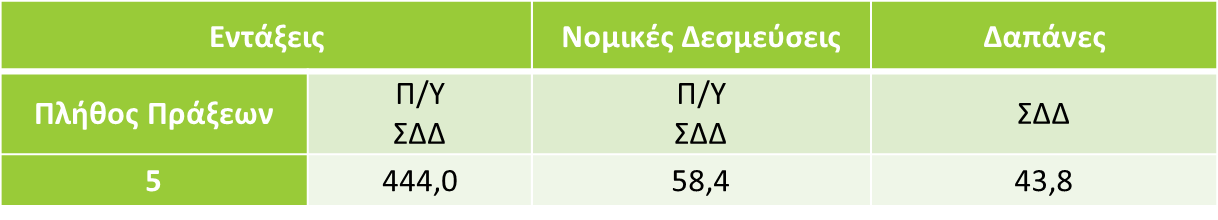 ΑΞΟΝΑΣ ΠΡΟΤΕΡΑΙΟΤΗΤΑΣ  03: ΔΙΕΥΡΩΠΑΙΚΟ ΟΔΙΚΟ ΔΙΚΤΥΟ ΚΑΙ ΟΔΙΚΗ ΑΣΦΑΛΕΙΑ (ΤΣ)
Τμηματοποιημένο Μεγάλο Έργο "Κάθετος Άξονας 45 Εγνατίας Οδού Σιάτιστα-Κρυσταλλοπηγή, Τμήμα : Κορομηλιά-Κρυσταλλοπηγή- Φάση Β΄
Επιλέξιμου Π/Υ 119,4  εκατ €,  (Α’ Φάση Π/Υ 81,5 εκατ.€ - Β’ Φάση Π/Υ  37,9 εκατ €)
Αντικείμενο : Κατασκευή αυτοκινητοδρόμου μήκους 20,3 χλμ  με δύο Λωρίδες και  Λωρίδα Έκτακτης Ανάγκης (ΛΕΑ) ανά κατεύθυνση.
Ποσοστό υλοποίησης   Έχει αποδοθεί στην κυκλοφορία

Μεγάλο Έργο :  ΚΑΤΑΣΚΕΥΗ ΑΥΤΟΚΙΝΗΤΟΔΡΟΜΟΥ "ΠΑΤΡΑ - ΠΥΡΓΟΣ"	
Επιλέξιμου Π/Υ   355,7 εκατ € 
Αντικείμενο : Κατασκευή του αυτοκινητόδρομου μήκους 74,8 χλμ, με δύο Λωρίδες και  Λωρίδα Έκτακτης Ανάγκης (ΛΕΑ) ανά κατεύθυνση
Ποσοστό υλοποίησης   Σε διαγωνιστική διαδικασία 7 από τις 8 συμβάσεις κατασκευών.

Τμηματοποιημένο Έργο: Κάθετος Άξονας Εγνατίας Οδού Θεσσαλονίκη-Ν. Μουδανιά-Ποτίδαια: Βελτίωση-διαπλάτυνση τμήματος Ν. Μουδανιά-Ποτίδαια - Φάση Β΄
Επιλέξιμου Π/Υ 25,5  εκατ €,  (Α’ Φάση Π/Υ 5,8 εκατ € - Β’ Φάση Π/Υ 19,7 εκατ €)
Αντικείμενο : Κατασκευή οδικού άξονα  μήκους 5,3 χλμ  με δύο Λωρίδες ανά κατεύθυνση.
Ποσοστό υλοποίησης   Έχουν  αποδοθεί στην κυκλοφορία 4,2 χλμ.
ΑΞΟΝΑΣ ΠΡΟΤΕΡΑΙΟΤΗΤΑΣ  03: ΔΙΕΥΡΩΠΑΙΚΟ ΟΔΙΚΟ ΔΙΚΤΥΟ ΚΑΙ ΟΔΙΚΗ ΑΣΦΑΛΕΙΑ (ΤΣ)
Τμηματοποιημένο Έργο :  Εργασίες βελτίωσης της Εθνικής Οδού Λαμίας-Καρπενησίου στο τμήμα από έξοδο Καστρίου έως έξοδο Μακρακώμης, Φάση Β'	
Επιλέξιμου Π/Υ 25,7  εκατ €,  (Α’ Φάση Π/Υ 4,4 εκατ € - Β’ Φάση Π/Υ 21,3 εκατ €)
Αντικείμενο : Βελτίωση οδικού άξονα  επί μήκους 9,6  χλμ.
Ποσοστό υλοποίησης  :  Έχουν  αποδοθεί στην κυκλοφορία 6,6 χλμ.

Νέο Έργο: Κάθετος Άξονας 70 Εγνατίας Οδού Ξάνθη-Εχίνος-Ελληνοβουλγαρικά Σύνορα : Τμήμα Δημάριο –Σύνορα
Επιλέξιμου Π/Υ 14,6  εκατ €,  
Αντικείμενο : Βελτίωση οδικού άξονα  επί μήκους 3,2  χλμ.
Ποσοστό υλοποίησης  : Σε στάδιο προκήρυξης διαγωνισμού.

Αναμένεται υποβολή προτάσεων για τα έργα :
•	Τμηματοποιημένο Έργο «Οδική Σύνδεση της περιοχής Ακτίου με τον δυτικό άξονα Βορρά – Νότου»
•	Έργο με σύμβαση παραχώρησης Λαμία – Ξυνιάδα
•	Δράσεων οδικής ασφάλειας αρμοδιότητας ΕΛΑΣ και Πυροσβεστικού Σώματος
ΑΞΟΝΑΣ ΠΡΟΤΕΡΑΙΟΤΗΤΑΣ 04: ΔΙΕΥΡΩΠΑΙΚΟ ΟΔΙΚΟ ΔΙΚΤΥΟ (ΕΤΠΑ)
Α.   ΤΑΥΤΟΤΗΤΑ ΑΞΟΝΑ
Χρηματοδότηση 
       Συγχρηματοδοτούμενη Δημόσια Δαπάνη (ΣΔΔ):   	125,0  εκατ. €
       Κοινοτική Συνδρομή (ΚΣ):		        		100,0   εκατ. €
Β.    ΕΞΕΙΔΙΚΕΥΣΗ
        Έχει εξειδικευθεί το σύνολο του Άξονα Προτεραιότητας.
Γ.    ΠΡΟΣΚΛΗΣΕΙΣ
       Έχουν εκδοθεί 2 προσκλήσεις  συνολικής ΣΔΔ 125,0 εκατ. €  .
Δ.   ΕΝΤΑΞΕΙΣ - ΝΟΜΙΚΕΣ ΔΕΣΜΕΥΣΕΙΣ - ΔΑΠΑΝΕΣ ΕΡΓΩΝ (έως 30-10-2017)
ΑΞΟΝΑΣ ΠΡΟΤΕΡΑΙΟΤΗΤΑΣ 04: ΔΙΕΥΡΩΠΑΙΚΟ ΟΔΙΚΟ ΔΙΚΤΥΟ (ΕΤΠΑ)
Νέο Έργο : ΓΟΥΡΝΕΣ – ΧΕΡΣΟΝΗΣΟΣ (τμήμα του Βόρειου Οδικού Άξονα Κρήτης)
Επιλέξιμου Π/Υ 66,5 εκατ €,  
Αντικείμενο :  Κατασκευή οδικού άξονα επί μήκους 9,2  χλμ, διπλού κλάδου,  με 2 λωρίδες κυκλοφορίας και ΛΕΑ ανά κατεύθυνση.
Ποσοστό υλοποίησης      40% του έργου.

Νέο Έργο : Σύνδεση κόμβου Μουρνιών του ΒΟΑΚ με την πόλη των Χανίων
Επιλέξιμου Π/Υ 4,6 εκατ €,  
Αντικείμενο :  Κατασκευή οδικής σύνδεσης Χανίων με τον ΒΟΑΚ,  μήκους 2,4  χλμ.
Ποσοστό υλοποίησης      Οι εργασίες ξεκίνησαν.

Αναμένεται υποβολή πρότασης για το  έργο   :
	«Βόρειος Οδικός Άξονας Κρήτης, τμήμα Πάνορμος - Εξάντης»
ΑΞΟΝΑΣ ΠΡΟΤΕΡΑΙΟΤΗΤΑΣ 05: ΠΕΡΙΦΕΡΕΙΑΚΗ ΚΙΝΗΤΙΚΟΤΗΤΑ ΚΑΙ ΣΥΝΔΕΣΙΜΟΤΗΤΑ ΝΗΣΙΩΤΙΚΩΝ ΚΑΙ ΑΠΟΜΑΚΡΥΣΜΕΝΩΝ ΠΕΡΙΟΧΩΝ (ΕΤΠΑ)
Α.   ΤΑΥΤΟΤΗΤΑ ΑΞΟΝΑ
Χρηματοδότηση 
       Συγχρηματοδοτούμενη Δημόσια Δαπάνη (ΣΔΔ):   	61,9  εκατ. €
       Κοινοτική Συνδρομή (ΚΣ):		        		49,5   εκατ. €
Β.    ΕΞΕΙΔΙΚΕΥΣΗ
        Έχει εξειδικευθεί το σύνολο του Άξονα Προτεραιότητας.
Γ.    ΠΡΟΣΚΛΗΣΕΙΣ
       Έχει εκδοθεί 1 πρόσκληση  συνολικής ΣΔΔ  41,5 εκατ. €  .
Δ.   ΕΝΤΑΞΕΙΣ - ΝΟΜΙΚΕΣ ΔΕΣΜΕΥΣΕΙΣ - ΔΑΠΑΝΕΣ ΕΡΓΩΝ (έως 30-10-2017)
ΑΞΟΝΑΣ ΠΡΟΤΕΡΑΙΟΤΗΤΑΣ 05: ΠΕΡΙΦΕΡΕΙΑΚΗ ΚΙΝΗΤΙΚΟΤΗΤΑ ΚΑΙ ΣΥΝΔΕΣΙΜΟΤΗΤΑ ΝΗΣΙΩΤΙΚΩΝ ΚΑΙ ΑΠΟΜΑΚΡΥΣΜΕΝΩΝ ΠΕΡΙΟΧΩΝ (ΕΤΠΑ)
Νέο Έργο : "Κατασκευή - αναβάθμιση του οδικού άξονα Καλλονής - Σιγρίου   Λέσβου"
Επιλέξιμου Π/Υ   44,6 εκατ €,  
Αντικείμενο :  Αναβάθμιση  οδικού άξονα επί μήκους 46,7  χλμ, 
Ποσοστό υλοποίησης  : 26% του έργου.
ΑΞΟΝΑΣ ΠΡΟΤΕΡΑΙΟΤΗΤΑΣ 06: ΘΑΛΑΣΣΙΕΣ ΜΕΤΑΦΟΡΙΚΕΣ ΥΠΟΔΟΜΕΣ ΚΑΙ ΑΣΦΑΛΕΙΑ ΝΑΥΣΙΠΛΟΪΑΣ (ΤΣ)
Α.   ΤΑΥΤΟΤΗΤΑ ΑΞΟΝΑ
Χρηματοδότηση 
       Συγχρηματοδοτούμενη Δημόσια Δαπάνη (ΣΔΔ):   	58,9  εκατ. €
       Κοινοτική Συνδρομή (ΚΣ):		        		50,0   εκατ. €
Β.    ΕΞΕΙΔΙΚΕΥΣΗ
        Έχει εξειδικευθεί το σύνολο του Άξονα Προτεραιότητας.
Γ.    ΠΡΟΣΚΛΗΣΕΙΣ
       Έχουν εκδοθεί 2 προσκλήσεις  συνολικής ΣΔΔ  58,9 εκατ. €  .

Δ.   ΕΝΤΑΞΕΙΣ - ΝΟΜΙΚΕΣ ΔΕΣΜΕΥΣΕΙΣ - ΔΑΠΑΝΕΣ ΕΡΓΩΝ (έως 30-10-2017)
ΑΞΟΝΑΣ ΠΡΟΤΕΡΑΙΟΤΗΤΑΣ 06: ΘΑΛΑΣΣΙΕΣ ΜΕΤΑΦΟΡΙΚΕΣ ΥΠΟΔΟΜΕΣ ΚΑΙ ΑΣΦΑΛΕΙΑ ΝΑΥΣΙΠΛΟΪΑΣ (ΤΣ)
Τμηματοποιημένο Έργο  : Νέος Λιμένας Πατρών 3α Τμήμα Α΄ Φάσης - Φάση Α2΄	
Επιλέξιμου Π/Υ 51,4  εκατ €,  (Α’ Φάση Π/Υ 33,1 εκατ € - Β’ Φάση Π/Υ 18,3 εκατ €)
Αντικείμενο : στην κατασκευή της 5ης νηοδόχου οχηματαγωγών πλοίων μήκους 219μ., στην επέκταση κατασκευής κυματοθραύστη μήκους 210μ. περίπου, στα συμπληρωματικά έργα οδοποιίας και κυκλοφοριακά έργα εντός και εκτός της ελεγχόμενης χερσαίας ζώνης του λιμένα, την κατασκευή δύο Επιβατικών Σταθμών, Πύργου Ελέγχου και Κτιρίου WC - Περιπτέρου - Καταστημάτων, τα απαραίτητα Υδραυλικά Έργα, τις Η/Μ Εγκαταστάσεις της Χερσαίας Ζώνης Λιμένα, καθώς και τα Έργα Διαμόρφωσης Περιβάλλοντα Χώρου.
Ποσοστό υλοποίησης      92%.

Νέο Έργο: Αναβάθμιση Ελληνικού Συστήματος Δορυφορικού Εντοπισμού για αποστολές Έρευνας και Διάσωσης 
Επιλέξιμου Π/Υ  7,2  εκατ €,  
Αντικείμενο : αναβάθμιση λειτουργιών των υφιστάμενων σταθμών λήψης δορυφορικών δεδομένων.
Ποσοστό υλοποίησης  : Σε διαγωνιστική διαδικασία.

Αναμένεται υποβολή προτάσεων για τα έργα :
•	Λιμένας Ηγουμενίτσας – Φάση Γ1
•	Επέκταση VTMIS
ΑΞΟΝΑΣ ΠΡΟΤΕΡΑΙΟΤΗΤΑΣ 07: ΑΕΡΟΠΟΡΙΚΕΣ ΜΕΤΑΦΟΡΙΚΕΣ ΥΠΟΔΟΜΕΣ ΚΑΙ ΑΣΦΑΛΕΙΑ ΑΕΡΟΝΑΥΤΙΛΙΑΣ (ΤΣ)
Α.   ΤΑΥΤΟΤΗΤΑ ΑΞΟΝΑ
Χρηματοδότηση 
       Συγχρηματοδοτούμενη Δημόσια Δαπάνη (ΣΔΔ):   	85,3  εκατ. €
       Κοινοτική Συνδρομή (ΚΣ):		        		72,5   εκατ. €
Β.    ΕΞΕΙΔΙΚΕΥΣΗ
Έχουν εξειδικευτεί 3 δράσεις, συνολικής ΣΔΔ: 47,5 εκατ. €  (Ποσοστό 55,7%  του Άξονα)
Υπολείπεται προς  εξειδίκευση ΣΔΔ 37,8 εκατ. €.

Γ.    ΠΡΟΣΚΛΗΣΕΙΣ
       Έχουν εκδοθεί 3 προσκλήσεις  συνολικής ΣΔΔ  47,5 εκατ. €  .

Δ.   ΕΝΤΑΞΕΙΣ - ΝΟΜΙΚΕΣ ΔΕΣΜΕΥΣΕΙΣ - ΔΑΠΑΝΕΣ ΕΡΓΩΝ (έως 30-10-2017)
	Δεν υποβλήθηκαν προτάσεις
ΑΞΟΝΑΣ ΠΡΟΤΕΡΑΙΟΤΗΤΑΣ 08: ΚΑΘΑΡΕΣ ΑΣΤΙΚΕΣ ΜΕΤΑΦΟΡΕΣ (ΕΤΠΑ)
Α.   ΤΑΥΤΟΤΗΤΑ ΑΞΟΝΑ
Χρηματοδότηση 
       Συγχρηματοδοτούμενη Δημόσια Δαπάνη (ΣΔΔ):   	838,2  εκατ. €
       Κοινοτική Συνδρομή (ΚΣ):		        		670,6   εκατ. €
Στον Άξονα περιλαμβάνεται ένα εμβληματικό έργο «Βασική Γραμμή Μετρό Θεσσαλονίκης (Έργο 2) - Ολοκλήρωση γραμμής και προμήθεια συρμών – Φάση Β’ «
Β.    ΕΞΕΙΔΙΚΕΥΣΗ
 Έχει εξειδικευτεί 1 δράση, συνολικής ΣΔΔ: 829,2 εκατ. €  (Ποσοστό 98%  του Άξονα)
Υπολείπεται προς  εξειδίκευση ΣΔΔ 9 εκατ. €.
Γ.    ΠΡΟΣΚΛΗΣΕΙΣ
      Έχει εκδοθεί 1 πρόσκληση  συνολικής ΣΔΔ  829,2εκατ. €  .
Δ.   ΕΝΤΑΞΕΙΣ - ΝΟΜΙΚΕΣ ΔΕΣΜΕΥΣΕΙΣ - ΔΑΠΑΝΕΣ ΕΡΓΩΝ (έως 30-10-2017)
ΑΞΟΝΑΣ ΠΡΟΤΕΡΑΙΟΤΗΤΑΣ 08: ΚΑΘΑΡΕΣ ΑΣΤΙΚΕΣ ΜΕΤΑΦΟΡΕΣ (ΕΤΠΑ)
Τμηματοποιημένο Μεγάλο Έργο «Μετρό Θεσσαλονίκης Βασική Γραμμή (Έργο 2) - Ολοκλήρωση Κατασκευής και Προμήθεια Συρμών - Φάση Β΄»
Η κατασκευή της Βασικής Γραμμής του Μετρό Θεσσαλονίκης, γίνεται μέσω δύο Μεγάλων Έργων : 
Το πρώτο εξ αυτών (Έργο 1) επιλέξιμου Π/Υ = 383,4 εκατ €,  υλοποιούμενο ως «έργο γέφυρα» μεταξύ του Γ’ ΚΠΣ και του ΕΣΠΑ 2007-2013 αφορά στην εκπόνηση μελετών και στην εκτέλεση προπαρασκευαστικών εργασιών (ιδίως αρχαιολογικών ανασκαφών που προβλέπεται να περαιωθούν μέχρι τέλους του 2018).
Το δεύτερο (Έργο 2) αφορά στην κατασκευαστικές εργασίες γραμμής,  Η/Μ εγκαταστάσεων και εξοπλισμού καθώς και στην προμήθεια συρμών.
Επιλέξιμος Π/Υ 744,3 εκατ €,   (Α’ Φάση  Π/Υ  79,9 εκατ €,  Β’ Φάση Π/Υ 664,4 εκατ € 
Αντικείμενο  :  Ολοκλήρωση της Βασικής Γραμμής του Μετρό Θεσσαλονίκης μήκους 9,6χλμ., 13 σταθμών και ενός αμαξοστασίου (Πυλαία). Επίσης, περιλαμβάνεται η προμήθεια 24 συρμών.
Ποσοστό υλοποίησης   : της Β’ Φάσης περίπου  15% ( 25% στο σύνολο του Έργου 2)
Προβλεπόμενη περαίωση  : 1o τρίμηνο του 2020
ΑΞΟΝΑΣ ΠΡΟΤΕΡΑΙΟΤΗΤΑΣ 08: ΚΑΘΑΡΕΣ ΑΣΤΙΚΕΣ ΜΕΤΑΦΟΡΕΣ (ΕΤΠΑ)
Τμηματοποιημένο Μεγάλο Έργο «Επέκταση του Μετρό Θεσσαλονίκης έως Καλαμαριά – Κύριες εργασίες και Προμήθεια συρμών - Φάση Β’΄»
Επιλέξιμος Π/Υ 539,0 εκατ €,   (Α’ Φάση  Π/Υ  30,3 εκατ €,  Β’ Φάση Π/Υ 508,7 εκατ € 
Αντικείμενο  :  Κατασκευή της ανατολικής επέκτασης της Βασικής Γραμμής του Μετρό Θεσσαλονίκης, μετά το Σταθμό Πατρικίου προς Καλαμαριά. Το μήκος της γραμμής θα είναι 4,8 χλμ με 5 Σταθμούς . Επίσης, περιλαμβάνεται η προμήθεια 9 συρμών.
Ποσοστό υλοποίησης                      της Β’ Φάσης περίπου  12% ( 16% στο σύνολο του Έργου)
Προβλεπόμενη περαίωση              1o τρίμηνο του 2020
ΑΞΟΝΑΣ ΠΡΟΤΕΡΑΙΟΤΗΤΑΣ   09: ΚΑΘΑΡΕΣ ΑΣΤΙΚΕΣ ΜΕΤΑΦΟΡΕΣ & ΒΕΛΤΙΩΣΗ ΑΣΤΙΚΟΥ ΠΕΡΙΒΑΛΛΟΝΤΟΣ (ΤΣ)
Α.   ΤΑΥΤΟΤΗΤΑ ΑΞΟΝΑ
Χρηματοδότηση 
       Συγχρηματοδοτούμενη Δημόσια Δαπάνη (ΣΔΔ):   	527,5 εκατ. €
       Κοινοτική Συνδρομή (ΚΣ):		        	448,3   εκατ. €
Στον Άξονα περιλαμβάνεται ένα εμβληματικό έργο «Γραμμή 4 του Μετρό Αθηνών – Άλσος Βεΐκου – Γουδή»
Β.    ΕΞΕΙΔΙΚΕΥΣΗ
Έχουν εξειδικευτεί 2 δράσεις, συνολικής ΣΔΔ: 340,0 εκατ €  (Ποσοστό 64,5%  του Άξονα)
Υπολείπεται προς  εξειδίκευση ΣΔΔ  187,5 εκατ. €.
Γ.    ΠΡΟΣΚΛΗΣΕΙΣ
Έχουν εκδοθεί 2 προσκλήσεις  συνολικής ΣΔΔ  340,0εκατ. €  .

Δ.   ΕΝΤΑΞΕΙΣ - ΝΟΜΙΚΕΣ ΔΕΣΜΕΥΣΕΙΣ - ΔΑΠΑΝΕΣ ΕΡΓΩΝ (έως 30-10-2017)
ΑΞΟΝΑΣ ΠΡΟΤΕΡΑΙΟΤΗΤΑΣ   09: ΚΑΘΑΡΕΣ ΑΣΤΙΚΕΣ ΜΕΤΑΦΟΡΕΣ & ΒΕΛΤΙΩΣΗ ΑΣΤΙΚΟΥ ΠΕΡΙΒΑΛΛΟΝΤΟΣ (ΤΣ)
Τμηματοποιημένο Μεγάλο Έργο «Επέκταση του Μετρό Αθήνας, τμήμα Χαϊδάρι - Πειραιάς & Συρμοί του Μετρό Αθήνας - Ολοκλήρωση κατασκευής και θέση σε λειτουργία - Φάση Β΄»
Επιλέξιμος Π/Υ  687,7 εκατ €,   (Α’ Φάση  Π/Υ  290,6 εκατ €,  Β’ Φάση Π/Υ 397,1 εκατ € 
Αντικείμενο  :  Κατασκευή της δυτικής επέκτασης της Γραμμής 3 του Μετρό της Αθήνας προς Πειραιά, από τον Σταθμό ΑΓΙΑ ΜΑΡΙΝΑ έως τον επίσταθμο του ΔΗΜΟΤΙΚΟΥ ΘΕΑΤΡΟΥ. Το μήκος της γραμμής θα είναι 7,6 χλμ με 6 νέους σταθμούς.
Ποσοστό υλοποίησης  :  της Β’ Φάσης περίπου  17% ( 55% στο σύνολο του Έργου)
Προβλεπόμενη περαίωση  :  4o τρίμηνο του 2020

Νέο Έργο «Ολοκληρωμένη Διαχείριση Καυσίμων ΟΣΥ»
Επιλέξιμος Π/Υ  1,9 εκατ € 
Αντικείμενο  :  Ηλεκτρονικό σύστημα  ελέγχου πλήρωσης καυσίμων, διαχείριση εισροών - εκροών δεξαμενών καυσίμου με αυτόματη αναγνώριση οχήματος του στόλου οχημάτων
Ποσοστό υλοποίησης  :  Σε διαγωνιστική διαδικασία
ΤΟΜΕΑΣ ΥΠΟΔΟΜΩΝ ΜΕΤΑΦΟΡΩΝ
Πρόοδος ανά Άξονα Προτεραιότητας